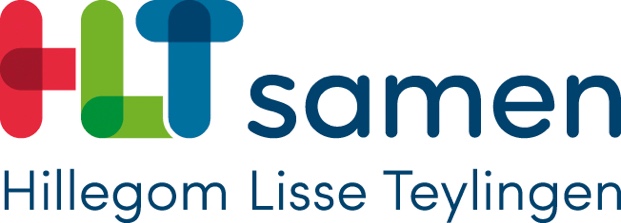 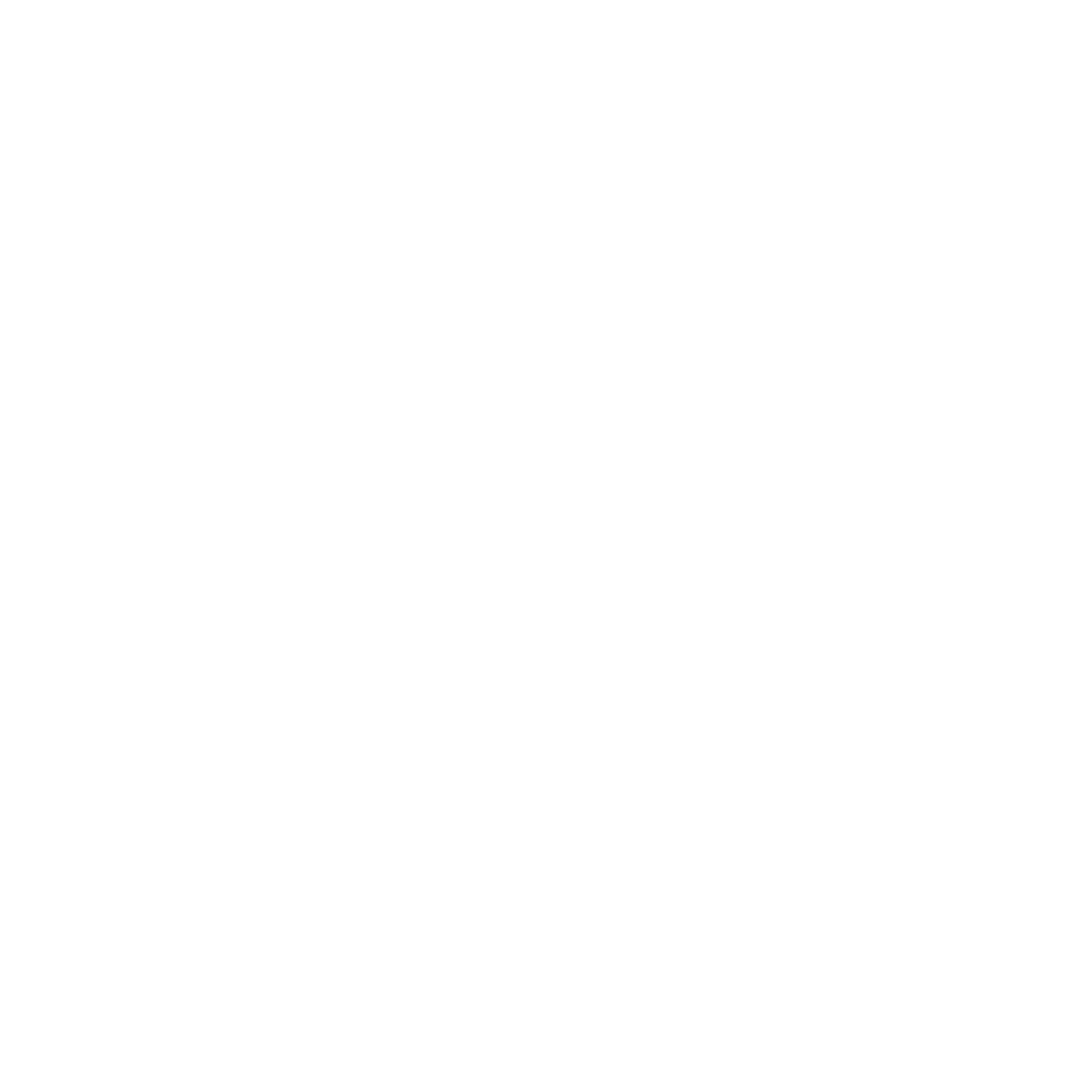 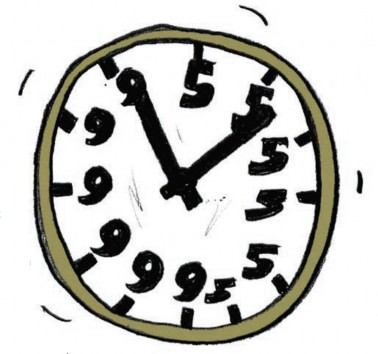 Hybride werken
Teamsessies
Q3 en Q4 2021
Doelstellingen
Na afloop van deze teamsessie

Weet je:
wat hybride werken inhoudt en waarom we hiervoor kiezen  
wat dit concreet betekent voor de centrale vlek waar je aan gekoppeld bent 
welke basisprincipes en spelregels er gelden en waar je die kunt teruglezen 
wat jouw rechten en plichten zijn
wat jouw vrijheid is in het kiezen van je werkplek
op welke vragen ik jou nog een antwoord moet geven
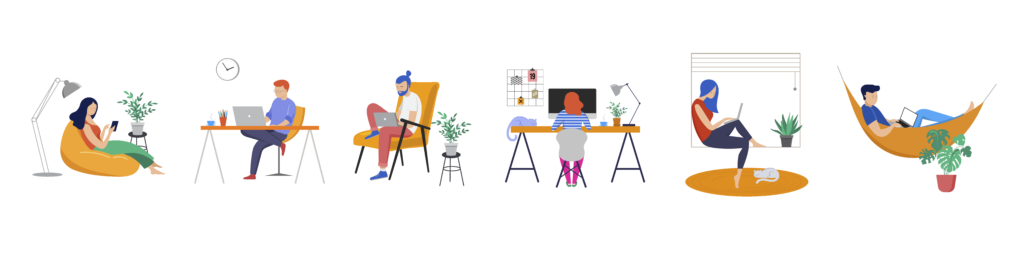 Samen vooruit
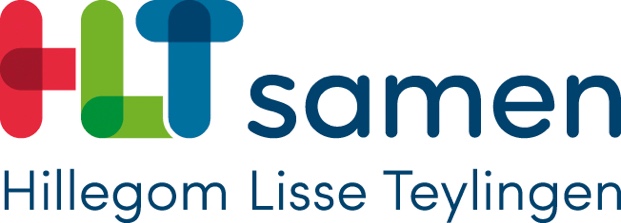 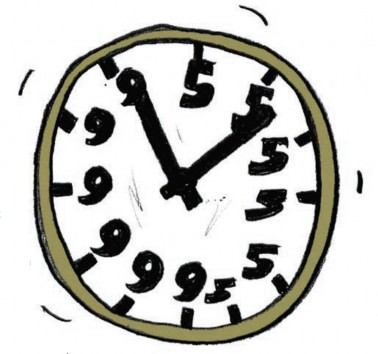 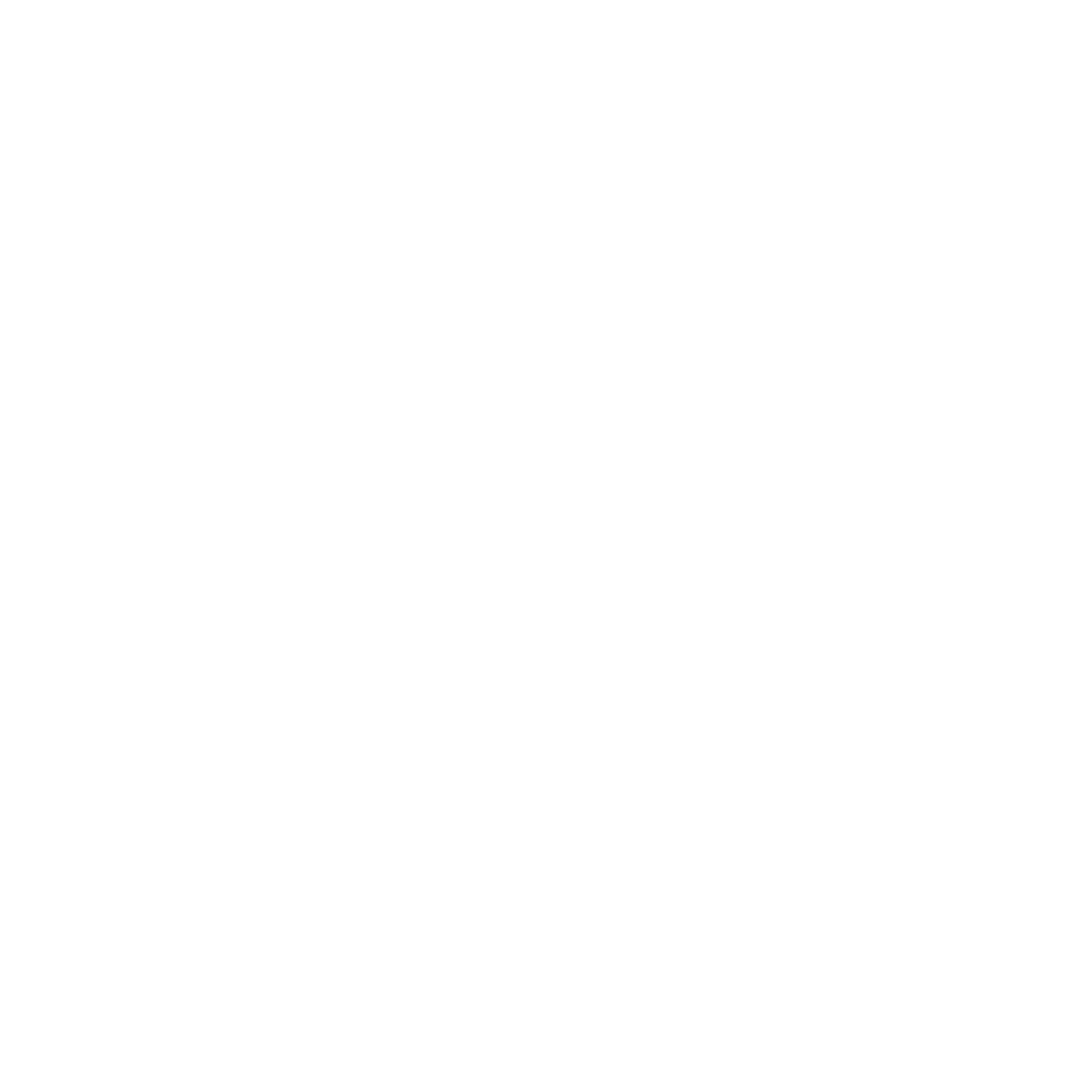 De inhoud
Teamsessies
Q3 en Q4 2021
Onze zes basisprincipes
Hybride (samen-)werken is nieuw voor iedereen: we gaan het allemaal lerend doen.
Kantoorruimte is primair gericht op samenwerken en ontmoeten.
Bij HLTsamen combineer je kantoor en thuiswerken als je wilt en kunt.
Je werkt op de plek die het beste past
HLTsamen faciliteert thuiswerkers
We ondersteunen hybride werken actief en ontwikkelen onze vaardigheden
Samen vooruit
Onze tien harde spelregels
thuis zonder toestemming  
maak teamafspraken over je bereikbaarheid 
als het moet, ben je er (mag ook digitaal)
plek zat
reserveren is verplicht 
vlek blijft vlek 
locatie bekend 
korter dan 2 uur = aanlandplek (geen handdoekjes)
de lijnen zijn open... altijd contact met thuis en kantoor 
nieuwe werkregels in de maak
begrijpen
ontwerpen
implementeren
[Speaker Notes: Je reserveert een werkplek tenzij je volgens een rooster werkt en gebruik maakt van specifieke apparatuur zoals een vast telefoontoestel. Een aantal plekken bij bijvoorbeeld Burgerzaken en het Informatiecentrum zijn niet in het reserveringssysteem opgenomen. Of we straks nog per dag reserveren of per dagdeel kunnen we nog bekijken. Dit is in TOPdesk aan te passen. 

We behouden centrale vlekken waar een groot deel van het aantal werkplekken per team zijn ingedeeld. Daarnaast kan men gebruik maken van de vlekken (op de plattegrond in het groen) die voor iedereen toegankelijk zijn. Dit verschilt in die zin niet van de huidige situatie. Het totaal aantal standaard werkplekken is 0,8 per FTE. Hier bovenop komen nog de aanlandplekken voor kort gebruik. 

Aanlandplekken zijn plekken waar je kort even je laptop kunt gebruiken, een telefoontje kunt plegen, geconcentreerd kunt werken of een MS Teams bijeenkomst kunt volgen. Deze plekken kunnen bestaan uit een tafel met stoel, een zitje etc. Maar niet voorzien van standaard hardware. Je bent hiervoor dus afhankelijk van je eigen device. Deze plekken kun je vrij gebruiken zonder reservering.]
Uitkomst enquête
Vaste vrije dagen: woensdag 37% en vrijdag 63%  
79% van leidinggevenden vindt hybride vergaderen een optie 
7% van de medewerkers negatief tegenover thuiswerken
digitaal vergaderen wordt als positief ervaren.
Volledig op kantoor werken en fysiek op één locatie vergaderen lijkt verleden tijd. 
Gemis: persoonlijk contact, even kunnen sparren met elkaar, een informeel gesprek. 
Behoefte aan een vrije keuze voor zowel thuis- als op kantoor mogen en kunnen werken.
Samen vooruit
Hoe keren we terug naar kantoor?
Alles of niets
100% terug naar kantoor of 100% thuis  
Bedrijfsafhankelijk
Op weekbasis terug of maand etc. 
Werkafhankelijk
Wat past bij jouw werk?
Persoonsafhankelijk
Wat past bij jou privé
begrijpen
ontwerpen
implementeren
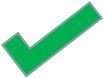 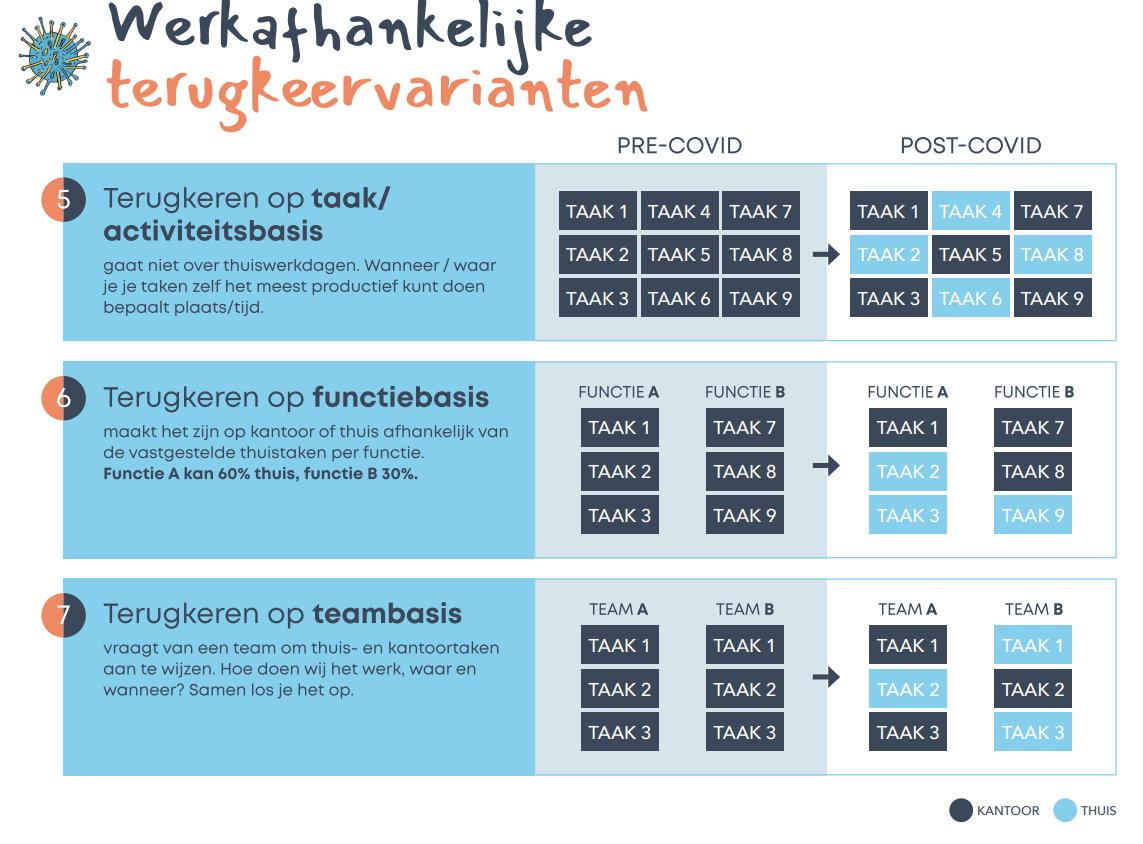 Samen vooruit
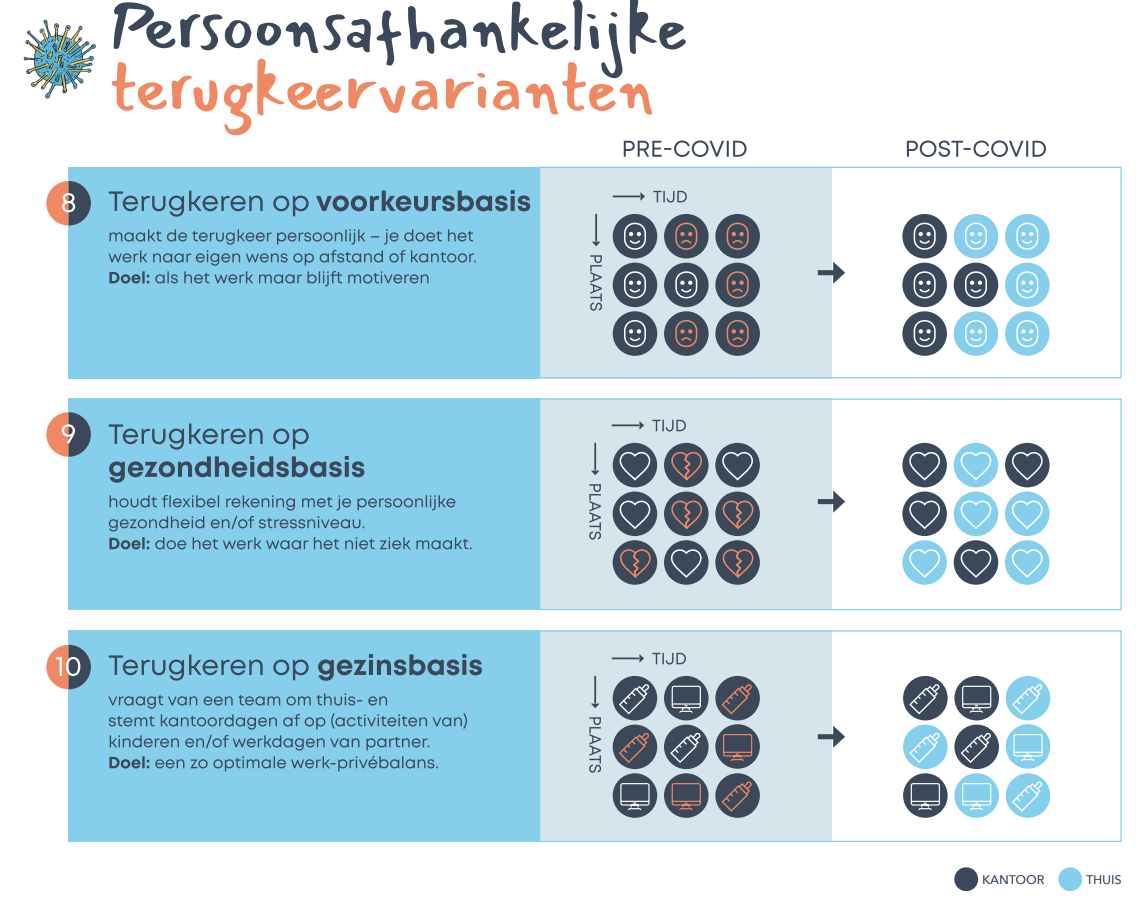 Samen vooruit
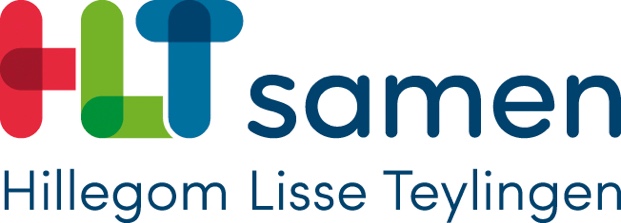 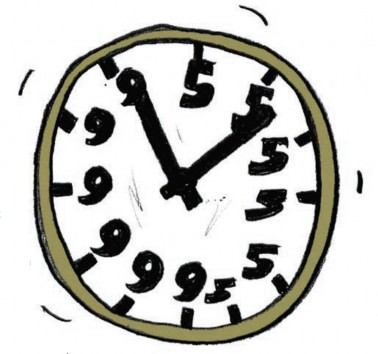 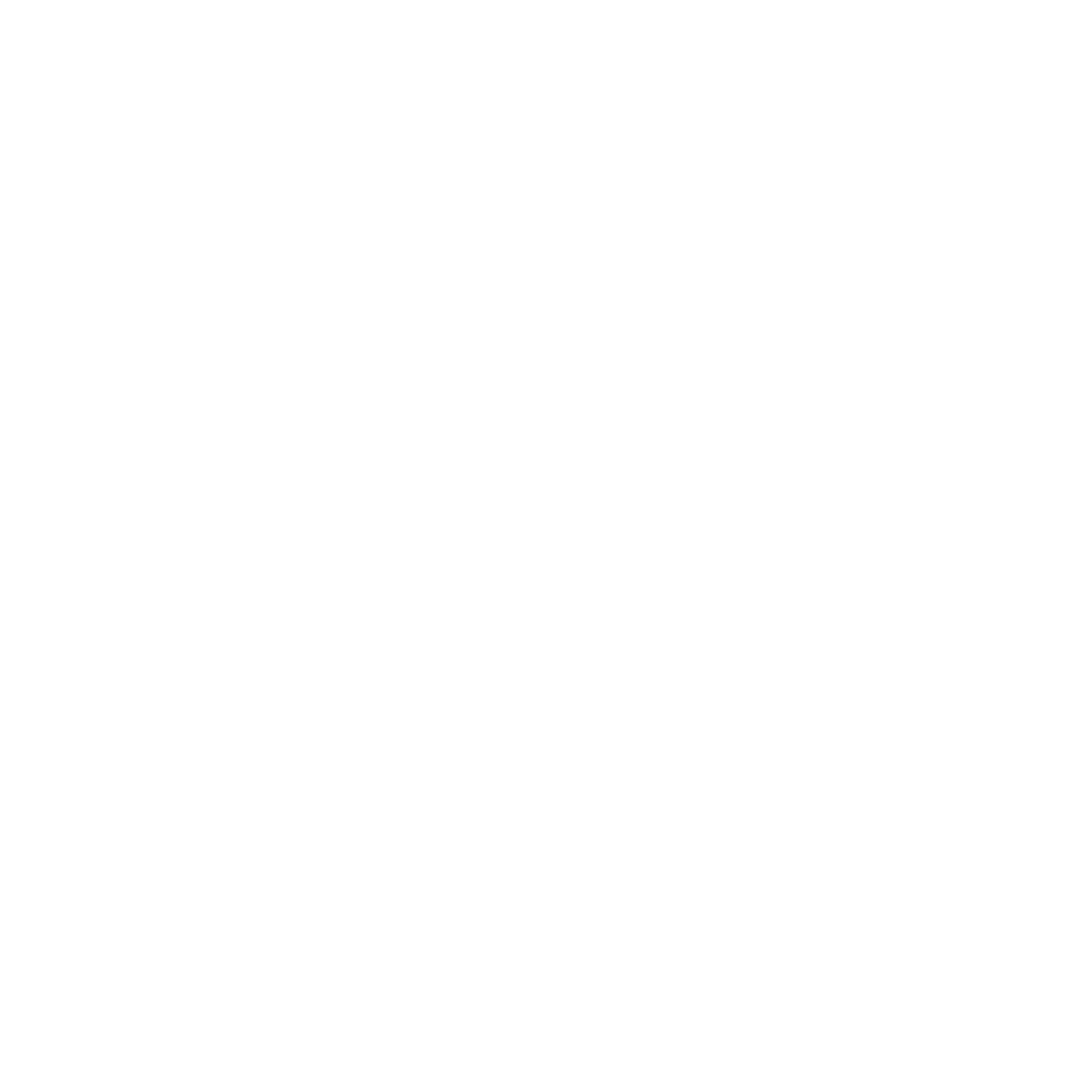 De stemming
Teamsessies
Q3 en Q4 2021
We zijn allemaal anders. Wie ben jij?
K U N N
E N
Kan wel, wil wel thuis werken
Kan wel, wil niet thuis werken
Kan niet, wil niet thuis werken
Kan niet, wil wel thuis werken
W I L L E N
Samen vooruit
Bespreekpunten
Zijn deze 6 basisprincipes je duidelijk
Zijn deze 10 spelregels je duidelijk
Wat vind je lastig/waar zou je over willen praten
Welke zaken gingen er de afgelopen maanden fout en hoe heb je die opgelost
In welke willen-kunnen-categorie zit jij
Voor niet-kunnen: zijn er taken die je wel thuis kunt doen
Welk gedrag vind jij nodig om hybride werken in het team tot een succes te maken
Samen vooruit
Einde
Samen vooruit